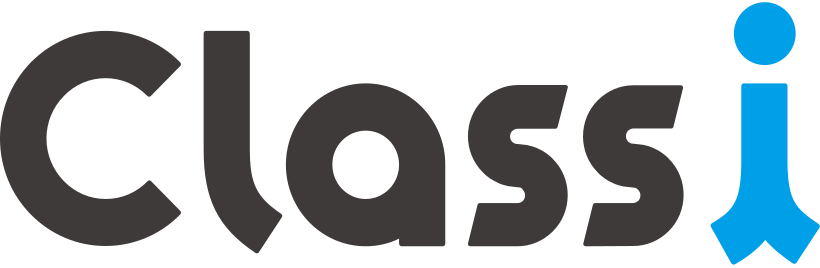 年間活用計画
テンプレート
1
本シートの概要と使い方
概要
こちらは「活用する機能」を決め、「1年間の活用スケジュール」を立てるためのシートです。
P3が作成シート、 P5以降がサンプルです。
このファイル上で編集することもできますし、紙に印刷して書き込みながらお使いいただくこともできます。
※各機能の概要は先生向け活用支援サイト「チエノワ」資料集の機能別資料をご確認ください。

作成方法（※詳しくはP5以降のサンプルをご確認ください）
　P4にあるパーツを使い、P3で「年間活用スケジュール」 を調整してください。
※パーツ名や期間は自由に編集してお使いください。
※ベネッセのテストは、受験日程をご確認の上、スケジュールの調整をお願いいたします。
2
【作成シート】年間活用スケジュール
4月
5月
6月
7月
8月
9月
10月
11月
12月
1月
2月
3月
行事
活
用
ス
ケ
ジ
ュ
ー
ル
3
【パーツ】年間活用スケジュール
※機能名や期間は自由に編集してお使いください。
4月
5月
6月
7月
8月
9月
10月
11月
12月
1月
2月
3月
オリエン
テーション
PTA総会
保護者面談
体育祭
文化祭
オープンキャンパス
修学旅行
総合型
選抜出願
夏期休業
冬季休業
入学式始業式
中間考査
期末考査
学年末考査
行事
学力推移調査
（中学）
スタディー
サポート
基礎力診断
テスト
実力診断
テスト
ベネッセ
総合
学力テスト
大学入学共通テスト模試（高２）
総合学力記述模試（高３）
中間活用
振り返り
年間活用
振り返り
次年度
活用計画
ID配布
申請・提出物 活用
研究計画策定
校内グループ 活用
【学習トレーニング】
GW課題としてスタディサポートの結果連動課題
欠席連絡 活用
活
用
ス
ケ
ジ
ュ
ー
ル
メッセージ 活用
コンテンツボックス 活用
【ポートフォリオ】
オープンキャンパスのレポート
2年
学習記録 活用
学習トレーニング 活用
Webテスト 活用
【ポートフォリオ：ストーリー】
3年間のまとめ
3年
生徒カルテ 活用
アンケート 活用
ポートフォリオ 活用
4
準備期間
【年内入試】 年間活用スケジュール
4月
5月
6月
7月
8月
9月
10月
11月
12月
1月
2月
3月
PTA総会
体育祭
期末考査
夏期休業
文化祭
修学旅行
入学式始業式
ベネッセ
総合
学力テスト
冬季休業
期末考査
学年末考査
保護者面談
ベネッセ
総合
学力テスト
オープンキャンパス
総合型
選抜出願
オリエン
テーション
ベネッセ
総合
学力テスト
大学入学共通テスト模試（高２）
スタディー
サポート
行事
中間考査
中間活用
振り返り
年間活用
振り返り
次年度
活用計画
ID配布
基礎力診断
テスト
スタディー
サポート
【ポートフォリオ】
オープンキャンパスの事前準備
2年
【ポートフォリオ】
1学期の振り返りと2学期の目標設定
1年/2年
【ポートフォリオ：ストーリー】
3者面談でのプレゼン「これまでの高校生活とキャリアの目標まとめ」
2年
【ポートフォリオ】
2学期の振り返りと3学期の目標設定
1年/2年
【ポートフォリオ】
第一志望校宣言
2年
作成
方法
P4のパーツを使って、P5に準備期間や
活用期間を当てはめてみましょう。
【ポートフォリオ】
１年間の目標設定
1年/2年
【ポートフォリオ】
オープンキャンパスのレポート
2年
活
用
ス
ケ
ジ
ュ
ー
ル
【学習トレーニング】
大学入学前教育として、基礎学力の補強
3年
【生徒カルテ】
次の学年への引き継ぎ事項の記載
1年/2年
【ポートフォリオ：ストーリー】
2年生でのまとめ
2年
【ポートフォリオ：ストーリー】
3年間のまとめ
3年
【ポートフォリオ：ストーリー】
出願指導
志望理由書・面接・小論文指導3年
【ポートフォリオ】
合格者の合格体験記収集
3年
【ポートフォリオ】
学校行事・進路行事・探究活動の振り返り→先生からのフィードバック
5
【生徒カルテ】
面談の議事録記載
【探究】 年間活用スケジュール
4月
5月
6月
7月
8月
9月
10月
11月
12月
1月
2月
3月
PTA総会
体育祭
期末考査
夏期休業
文化祭
修学旅行
入学式始業式
ベネッセ
総合
学力テスト
冬季休業
期末考査
学年末考査
保護者面談
ベネッセ
総合
学力テスト
オープンキャンパス
総合型
選抜出願
オリエン
テーション
ベネッセ
総合
学力テスト
大学入学共通テスト模試（高２）
スタディー
サポート
行事
中間考査
中間活用
振り返り
年間活用
振り返り
次年度
活用計画
ID配布
基礎力診断
テスト
スタディー
サポート
研究計画策定
本調査
分析まとめ
発表
テーマ決め課題設定
作成
方法
P4のパーツを使って、P5に準備期間や
活用期間を当てはめてみましょう。
【ポートフォリオ】
研究計画書の記載
【ポートフォリオ】
研究内容の記載
→新たな問いのフィードバックの反復
【ポートフォリオ：ストーリー】
ポスター作成のための情報整理
今まで蓄積したポートフォリオの
振り返り
【ポートフォリオ】
発表の振り返り
【ポートフォリオ記録】
探究オリエンテーション振り返り
【ポートフォリオ】
テーマ探し
興味・関心・課題の言語化
活
用
ス
ケ
ジ
ュ
ー
ル
【コンテンツボックス】
成果物の保存・提出
【校内グループ・アンケート】
連絡
6
【授業内・観点別】 年間活用スケジュール
4月
5月
6月
7月
8月
9月
10月
11月
12月
1月
2月
3月
PTA総会
体育祭
夏期休業
文化祭
修学旅行
期末考査
入学式始業式
ベネッセ
総合
学力テスト
冬季休業
期末考査
学年末考査
保護者面談
ベネッセ
総合
学力テスト
オープンキャンパス
総合型
選抜出願
オリエン
テーション
ベネッセ
総合
学力テスト
大学入学共通テスト模試（高２）
スタディー
サポート
行事
中間考査
中間活用
振り返り
年間活用
振り返り
次年度
活用計画
ID配布
基礎力診断
テスト
スタディー
サポート
【ポートフォリオ】
ポートフォリオ配信

授業ノート
提出
【ポートフォリオ】
ポートフォリオ配信

授業ノート
提出
アンケート
配信

授業
理解度
調査
【ポートフォリオ】
ポートフォリオ配信

授業ノート
提出
【ポートフォリオ】
ポートフォリオ配信

期末考査
振り返り
【ポートフォリオ】
ポートフォリオ配信

授業ノート
提出
アンケート
配信

授業
理解度
調査
GW
課題配信
※主体性の評価対象になります
作成
方法
P4のパーツを使って、P5に準備期間や
活用期間を当てはめてみましょう。
活
用
ス
ケ
ジ
ュ
ー
ル
【ポートフォリオ】
ポートフォリオ配信

中間考査
振り返り
【ポートフォリオ】
ポートフォリオ配信

期末考査
振り返り
夏休み
課題配信

※主体性の評価対象になります
【ポートフォリオ】
ポートフォリオ配信

中間考査
振り返り
【ポートフォリオ】
ポートフォリオ配信

授業ノート
提出
アンケート
配信

授業
理解度
調査
【ポートフォリオ】
ポートフォリオ配信

学年末考査
振り返り
冬休み
課題配信

※主体性の評価対象になります
【日常活用】・申請提出物・校内グループ・欠席連絡・メッセージ・生徒メモ・学習トレーニング・Webテスト
7
【学習習慣・模試】 年間活用スケジュール
4月
5月
6月
7月
8月
9月
10月
11月
12月
1月
2月
3月
PTA総会
体育祭
期末考査
夏期休業
文化祭
修学旅行
入学式始業式
ベネッセ
総合
学力テスト
冬季休業
期末考査
学年末考査
保護者面談
ベネッセ
総合
学力テスト
オープンキャンパス
総合型
選抜出願
オリエン
テーション
ベネッセ
総合
学力テスト
大学入学共通テスト模試（高２）
スタディー
サポート
行事
中間考査
中間活用
振り返り
年間活用
振り返り
次年度
活用計画
ID配布
基礎力診断
テスト
スタディー
サポート
【学習記録】
学習記録の初期指導
【学習トレーニング】
GW課題としてスタディサポートの結果連動課題
【学習トレーニング】
７月模試の事前学習
【学習記録】
学習データを用いて、成績不振者の指導
【学習トレーニング】
夏休み課題として学習トレーニングを配信
【学習トレーニング】
週末課題としてスタディサポート・模試の結果連動課題
【学習記録】
定期テスト期間中の学習記録
【学習記録】
定期テスト期間中の学習記録
【学習トレーニング】
冬休み課題として11月模試までの結果連動課題
【学習トレーニング】
1月模試の事前学習
【学習記録】
定期テスト期間中の学習記録
【学習トレーニング】
春休み課題として1月模試までの結果連動課題
作成
方法
P4のパーツを使って、P5に準備期間や
活用期間を当てはめてみましょう。
活
用
ス
ケ
ジ
ュ
ー
ル
【学習トレーニング】
11月模試の事前学習
【学習トレーニング】
GW課題としてスタディサポートの結果連動課題
【学習記録】
定期テスト期間中の学習記録
【学習記録】
定期テスト期間中の学習記録
【学習記録】
学習データを用いて、成績不振者の指導
【学習トレーニング】
授業の予復習として活用（教科書連動）
8
【学び直し】 年間活用スケジュール
4月
5月
6月
7月
8月
9月
10月
11月
12月
1月
2月
3月
PTA総会
体育祭
期末考査
夏期休業
文化祭
修学旅行
入学式始業式
ベネッセ
総合
学力テスト
冬季休業
期末考査
学年末考査
保護者面談
ベネッセ
総合
学力テスト
オープンキャンパス
総合型
選抜出願
オリエン
テーション
ベネッセ
総合
学力テスト
大学入学共通テスト模試（高２）
スタディー
サポート
行事
中間考査
中間活用
振り返り
年間活用
振り返り
次年度
活用計画
ID配布
基礎力診断
テスト
スタディー
サポート
基礎力診断
基礎力
診断
事後課題
ポート
フォリオ
配信

１学期の振り返り
基礎力診断
基礎力
診断
事後課題
ポート
フォリオ
配信

２学期の振り返り
基礎力診断
基礎力
診断
事後課題
ポート
フォリオ
配信

1年の振り返り
作成
方法
P4のパーツを使って、P5に準備期間や
活用期間を当てはめてみましょう。
ポート
フォリオ
配信

３学期の目標設定
ポート
フォリオ
配信

【1年】
高校生の
意気込み

【2/3年】
新学年の
意気込み
ポート
フォリオ
配信

２学期の目標設定
活
用
ス
ケ
ジ
ュ
ー
ル
マナトレ
＆
ポートフォリオ

夏休み
課題配信
ポート
フォリオ
配信

中間考査振り返り
ポート
フォリオ
配信

中間考査振り返り
マナトレ
＆
ポートフォリオ

冬休み
課題配信
【【日常活用】
・申請/提出物・校内グループ・欠席連絡・メッセージ・生徒メモ・学習トレーニング
9